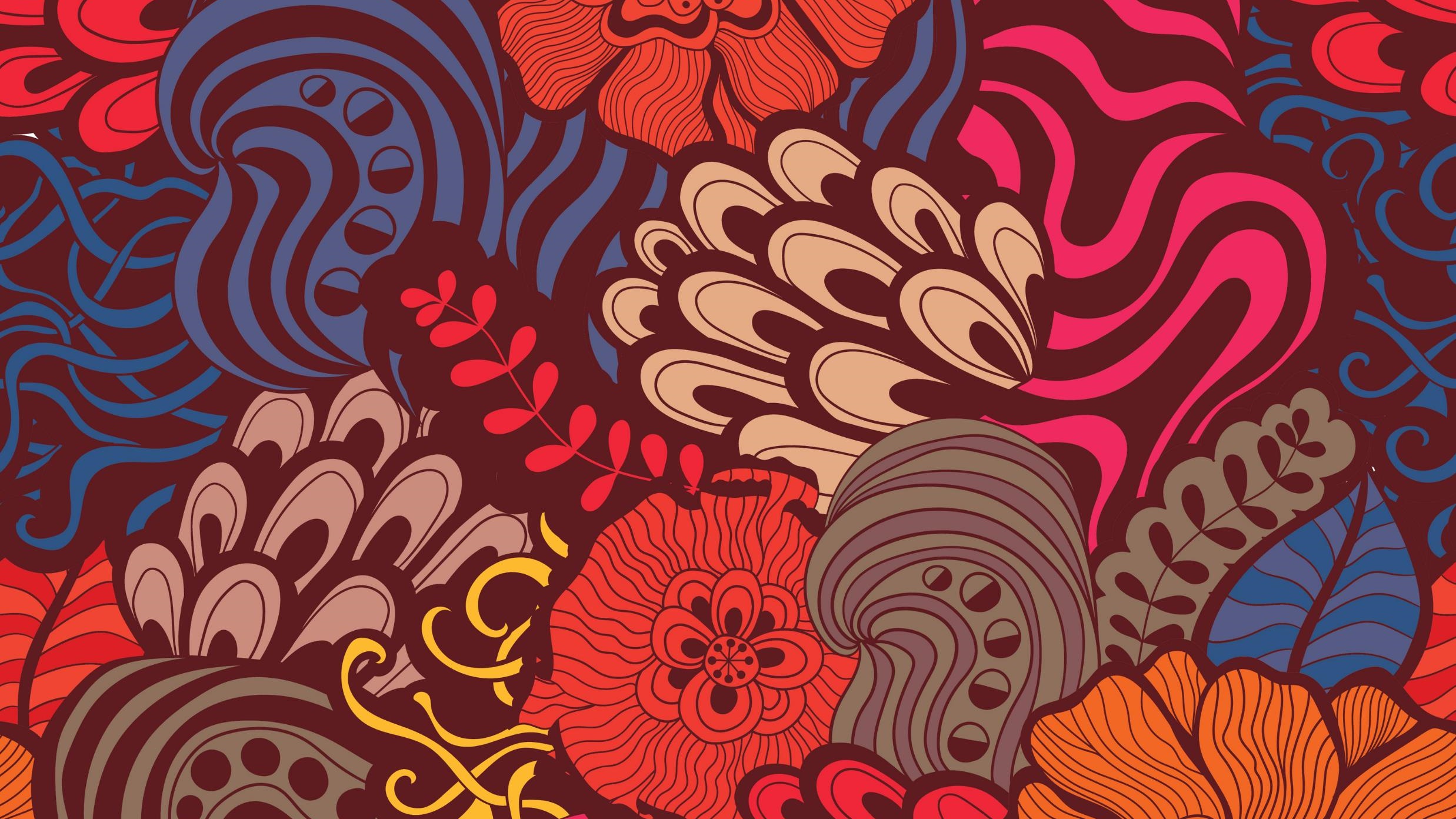 ИСТОРИЯ РУССКОЙ КУЛЬТУРЫ II
Лекция 6
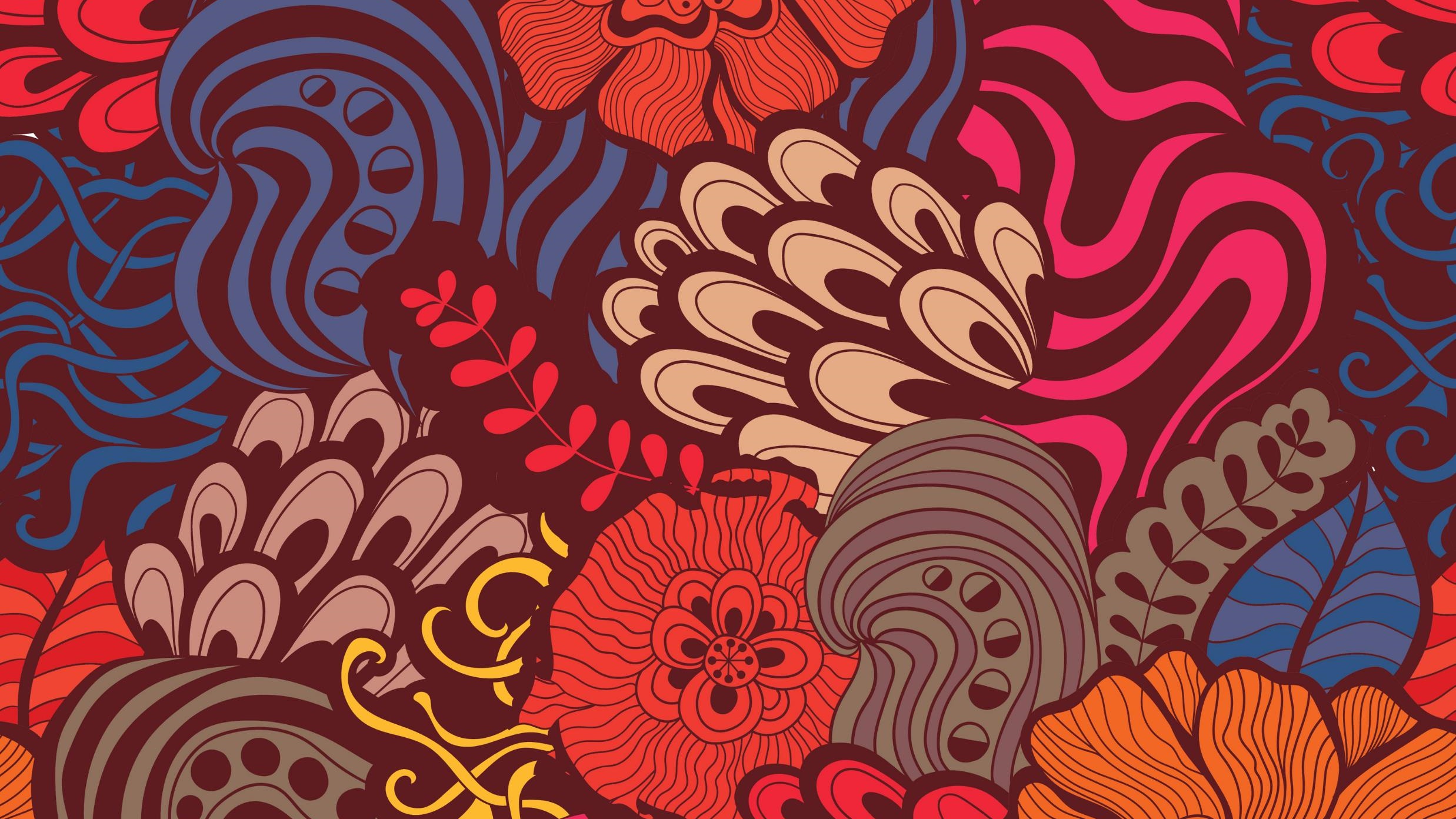 Граф Николай Румянцев вошел в историю русской культуры как собиратель старины, летописей, книг. Его коллекция легла в основу музея, который долгое время так и назывался Румянцевский музей. После смерти графа экспозиция и фонды коллекции были перевезены в Московский публичный музей.  Музей объединил богатейшее собрание и других коллекций.   Таким образом, Московский публичный музей стал основой крупнейшей библиотеки России. До 1925 г она была известна как Румянцевская. С 1925 по 1992 г. она носила название Государственной библиотеки СССР имени Ленина, в настоящее время это Российская Государственная библиотека.
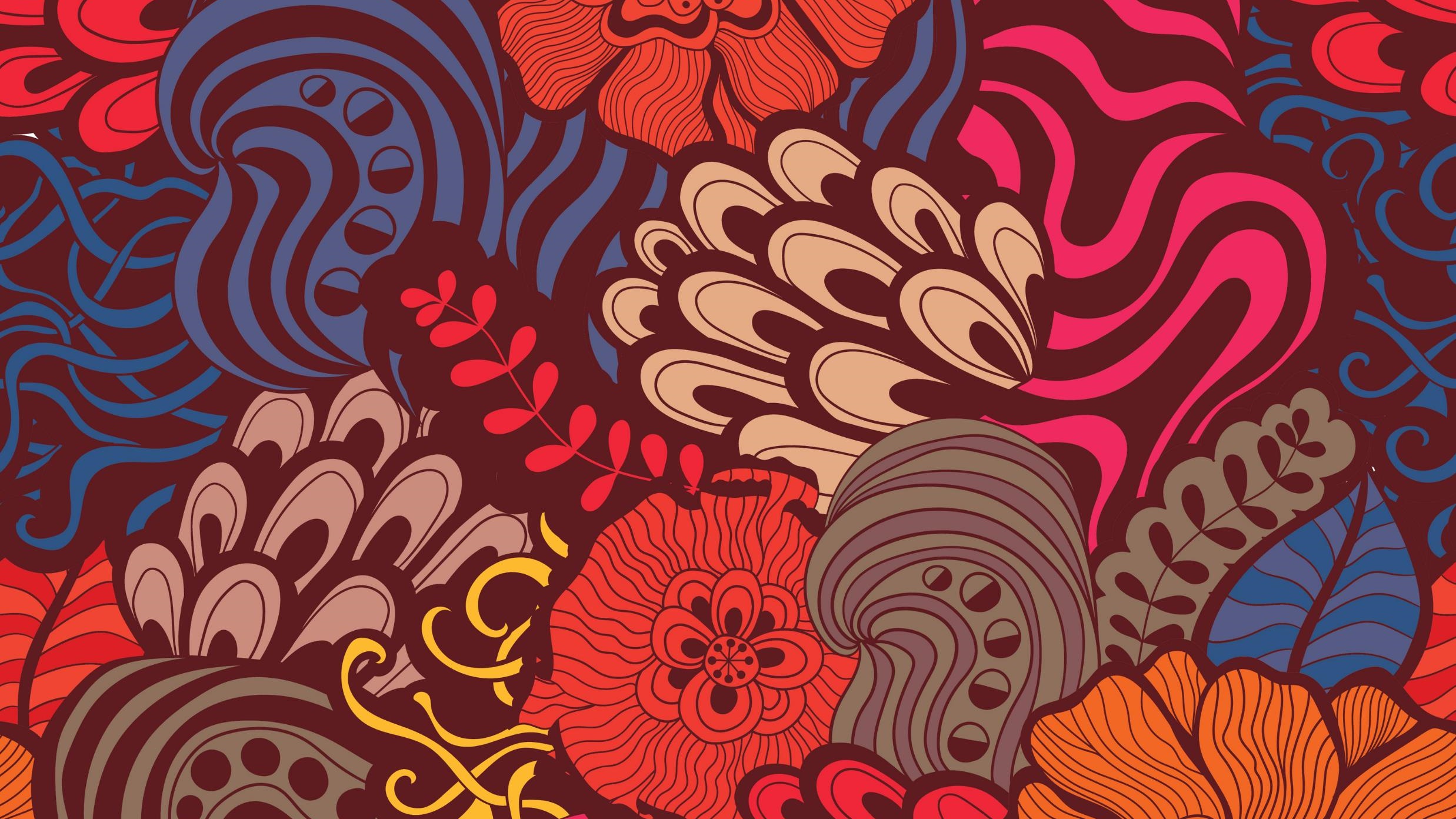 Другим важным событием в музейной истории стало открытие в 1896 году Русского музея.  В собрание музея вошли произведения русских живописцев и скульпторов из Эрмитажа, Академии художеств, Александровского дворца и частных коллекций, таким образом был создан музей, посвященный творениям русских мастеров. Первоначально музей носил имя Александра Третьего, так как именно император был главным инициатором создания русской коллекции. Часто император в беседах упоминал имя московского купца П.М. Третьякова, и даже сетовал, говоря, что Третьяков всегда опережает его и покупает самые лучшие русские картины.
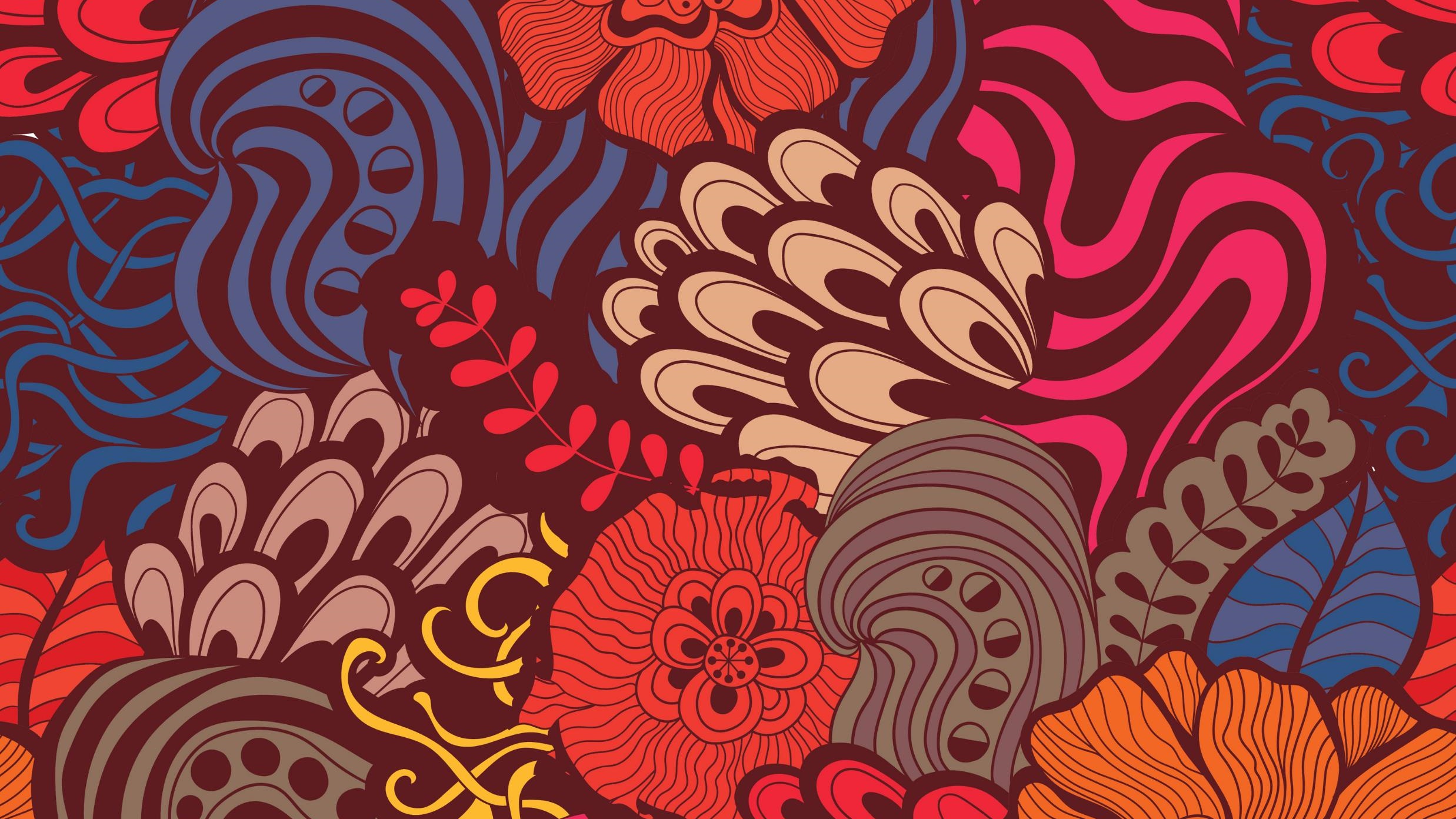 Увлечение Третьякова живописью стало основой для создания богатейшей частной коллекции. К концу 19 века в коллекции Третьякова было уже несколько сотен картин, среди которых были произведения Карла Брюллова, Александра Иванова, Ильи Репина, Василия Сурикова, Виктора Васнецова и многих других. По заказу Третьякова было построено двухэтажное здание из двадцати комнат. Именно там и разместилась коллекция мецената. Уже тогда Третьяков открыл свою личную коллекцию для бесплатного посещения. Со временем галерея мецената превратилась в общественный музей.
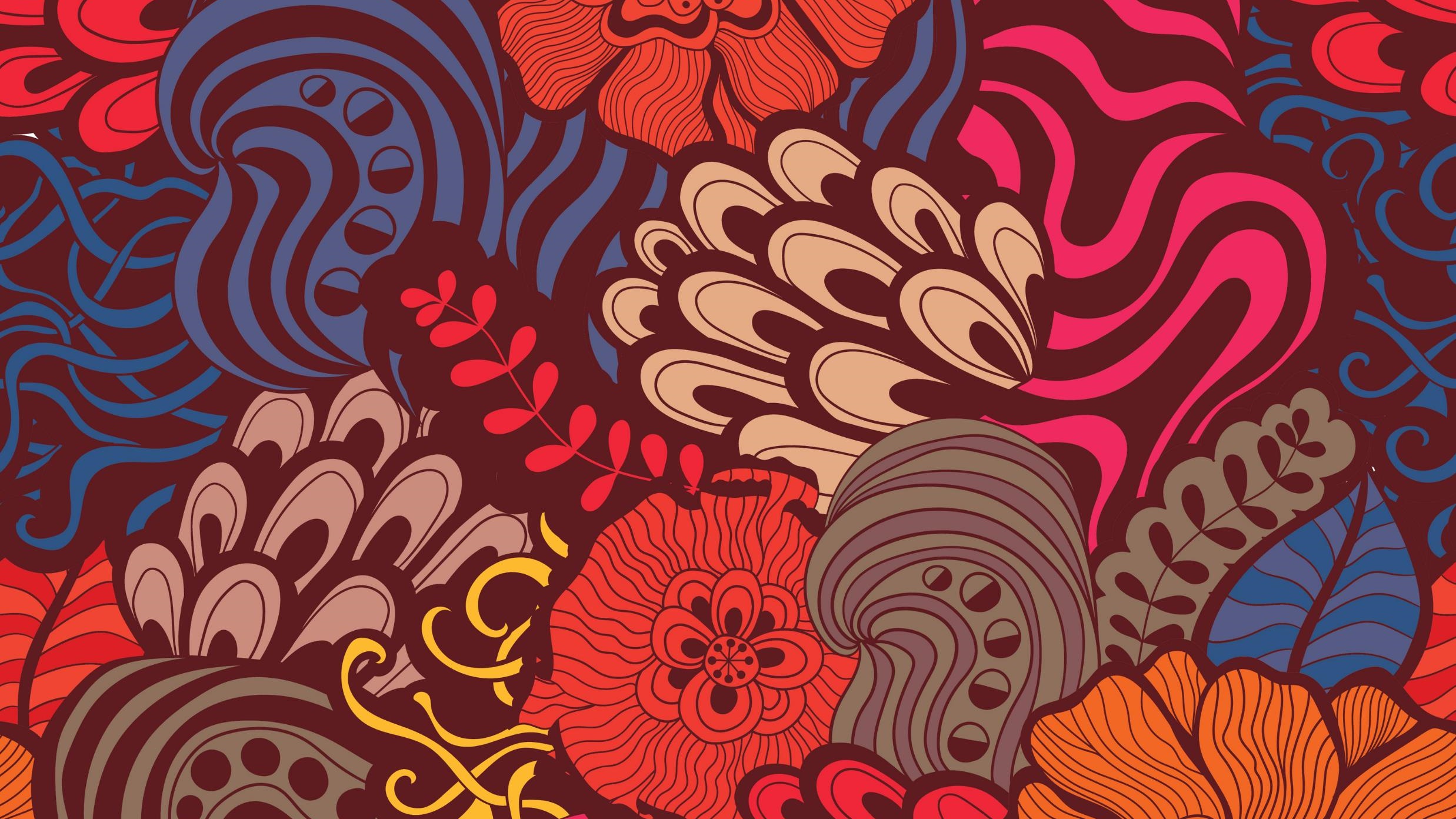 Говоря о декоративно-прикладном искусстве второй половины 19 века нельзя не отметить расцвет традиционного русского лубка. Название лубок пошло от названия доски, на которой гравировалось изображение для печати. Лубочные картины максимально близко отражали эстетические предпочтения простых людей. Понятные по содержанию, часто они включали в себя пояснительный текст.  Излюбленная форма народного творчества часто использовалась в качестве иллюстраций к популярной литературе. Именно поэтому за недорогими книгами для народа закрепилось название лубочной литературы.
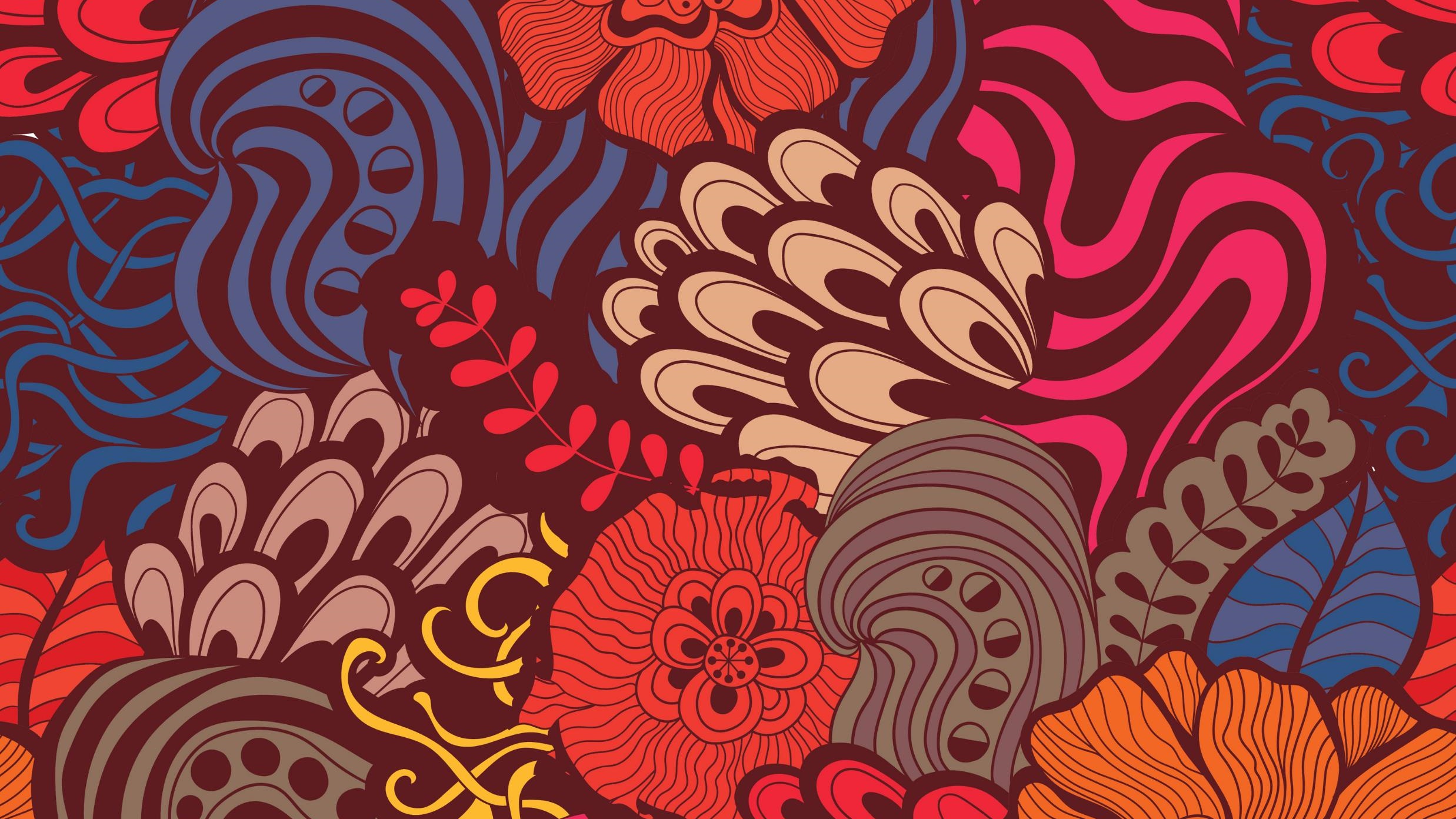 Театр 19 века немыслим без гениального мастера перевоплощения Михаила Щепкина. В детстве он не пропускал ни одного спектакля каждой бродячей труппы. Его самым заветным желанием была игра на сцене. Первые его роли состоялись в домашнем господском театре. Графы Волькенштейны, которым принадлежал Щепкин, разрешили ему гастролировать и по другим городам России, так Михаил Щепкин стал широко известен российской публике. Несмотря на всю его известность, актер оставался крепостным. Волькенштейны не хотели отпускать актера. Тогда почитатели таланта Щепкина выкупили волную для актера за неслыханную сумму в 20 тысяч рублей. К моменту когда Щепкин стал вольным, ему уже шел 34 год. Современники восхищенно отзывались о его роли Фамусова в «Горе от ума» и Городничего в «Ревизоре».
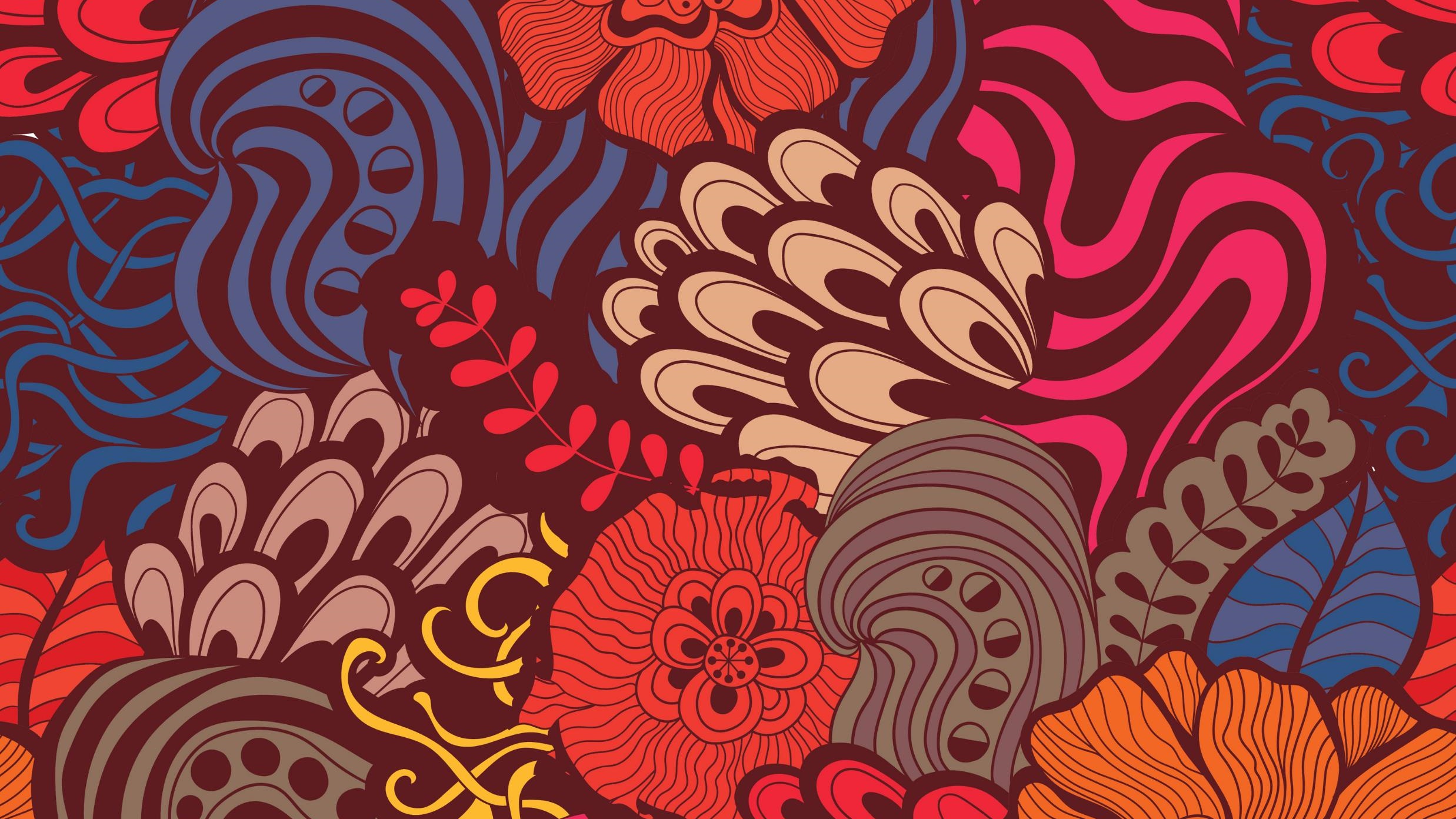 Во второй половине 19 века научное развитие в России достигло нового уровня. Современная химия не мыслима без периодической таблицы, которая была открыта  Менделеевым в конце 19 века. Характерная для русской культуры целостность подхода к решению проблемы сделала возможным открытие периодического закона. Тот же подход характерен для учения В.И. Вернадского о биосфере и ноосфере. Отдельная страница в математике была открыта Н.И. Лобачевским. Новая неэвклидова геометрия Лобачевского полностью перевернула представление о пространстве и времени и стала предварительным этапом для теории относительности.
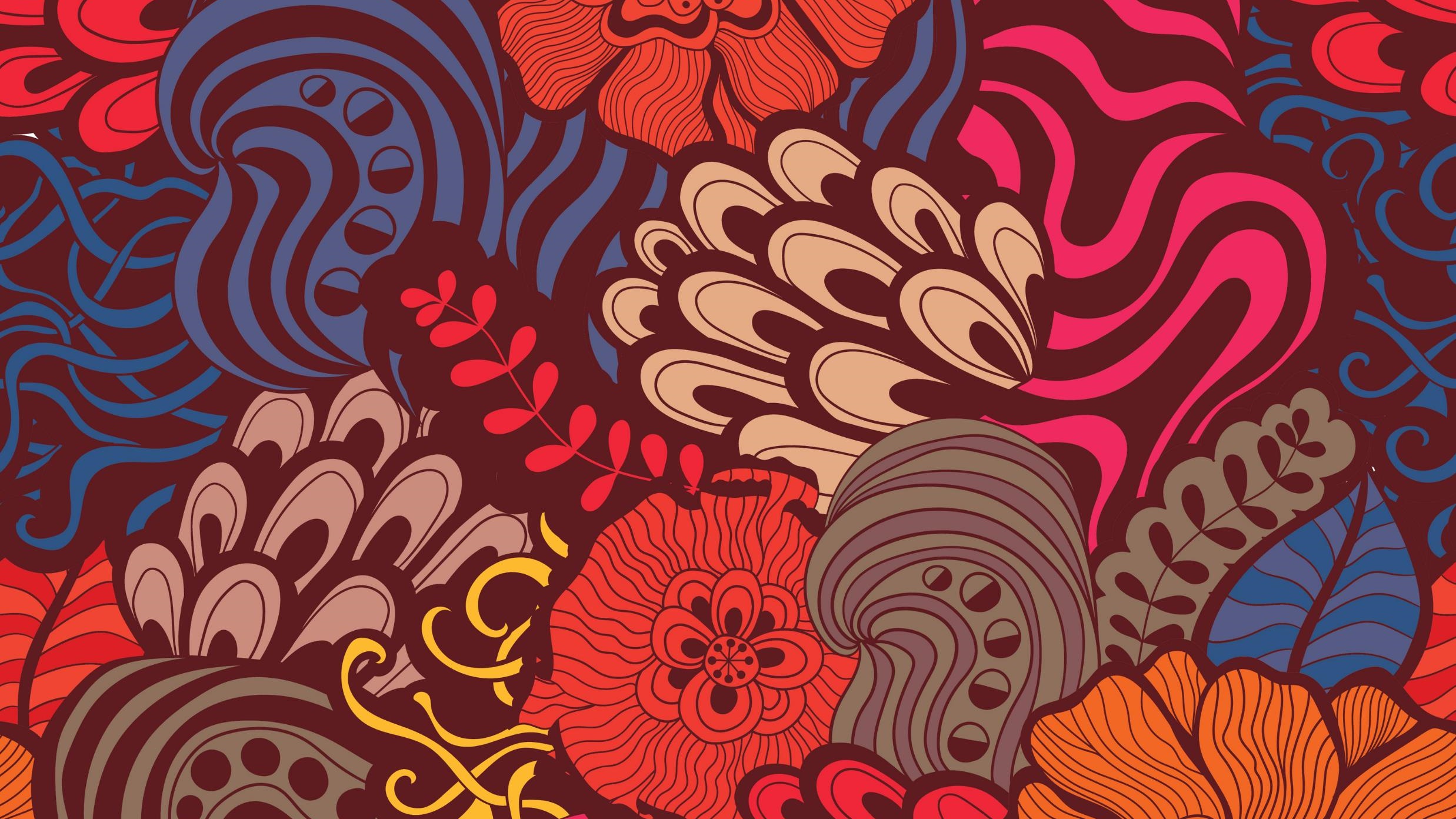 Для науки 19 века характерно повышение уровня инженерной культуры. За 19 век в России было открыто большое количество университетов. Если в начале 19 века в России существовало всего два университета, то к концу века их число достигло 9-и.                                            . 	Оригинальностью отличалась и концепция развития цивилизаций Мечникова. Согласно его теории основным географическим фактором, определяющим развитие цивилизации, является близость к воде.	.
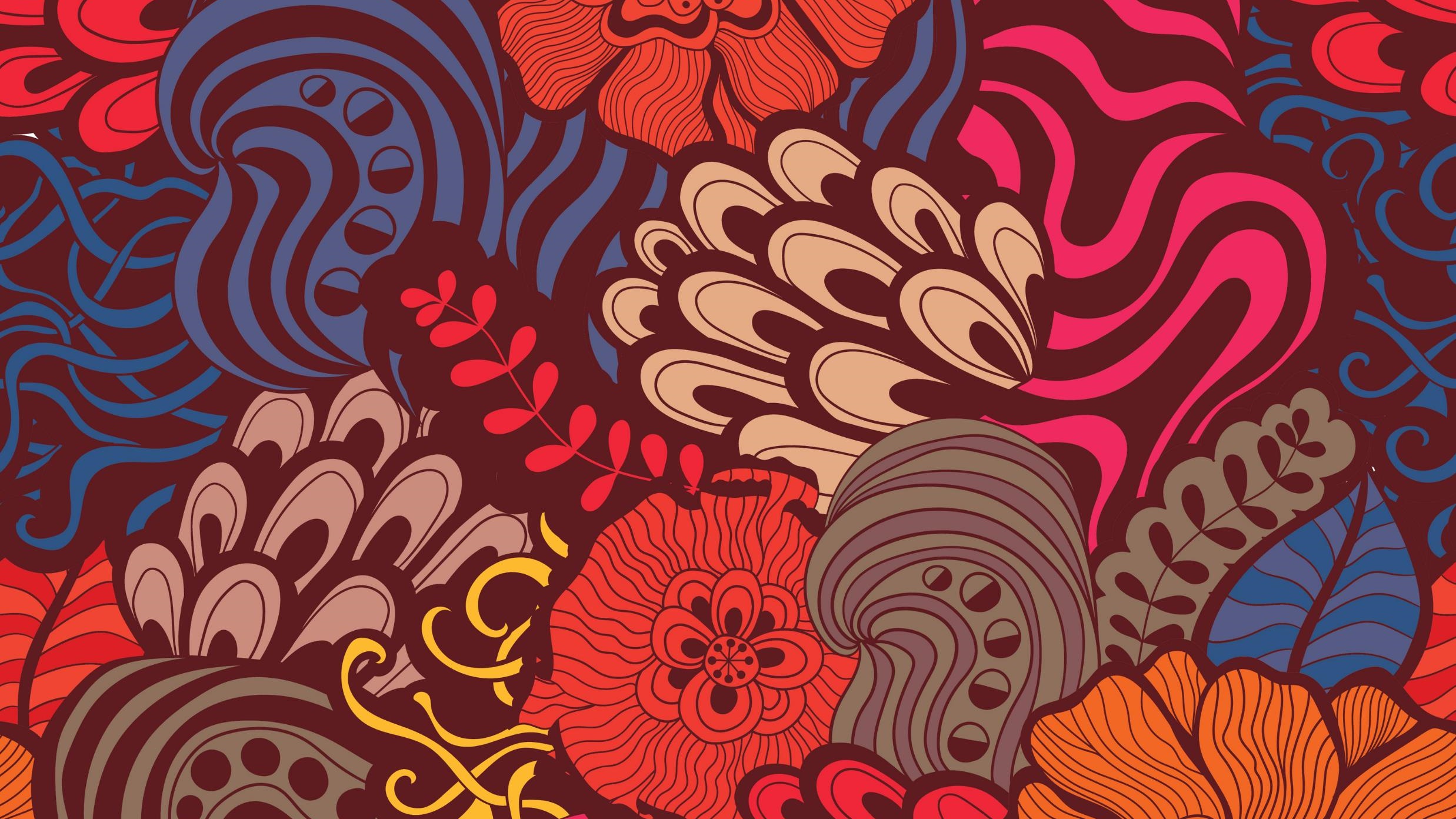 Серафим Саровский – один из наиболее почитаемых русских святых. Еще в юности Серафим принял решение посвятить себя богу. Будучи иеромонахом, он добровольно удалился в пустыню. В Саровскую пустынь, где долгое время он вел жизнь затворника, начали стекаться паломники в поисках истины. Часто деяния Серафима Саровского сравнивают со светлыми деяниями Сергия Радонежского. Серафим знаменит своими пророческими предсказаниями. Он нес духовный свет, который часто находил отражение в философской литературе того периода.
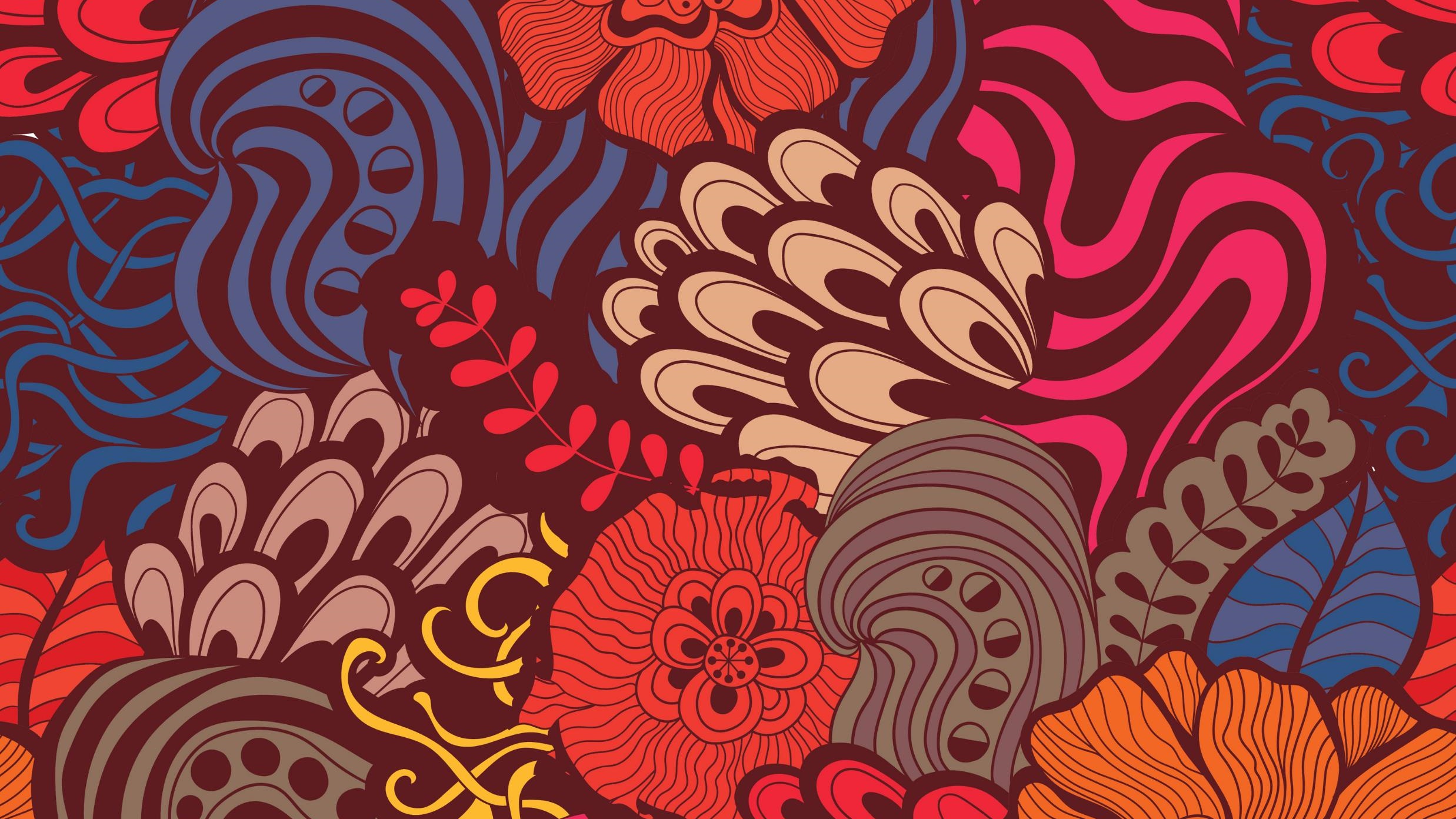 Список литературы, использованный при составлении слайдов:Александров, В.Н. (2009). История русского искусства. Минск. Харвест.Бутромеев, В.П. и др.(2007). Россия державная. Москва. Белый город.Горелов, А.А. (2015). История русской культуры. Москва. Юрайт.Забылин, М.М. (2008). Праздники, обряды и обычаи русского народа. Москва. Эксмо.Короткова, М.В. (2008). Традиции русского быта. Москва. Дрофа.Костомаров, Н. (2011). Быт и нравы русского народа. Москва. Русич.Милюков, П.Н. (2009). Энциклопедия русской православной культуры. Москва. Эксмо.Пархоменко, Т. (2010). Культура без цензуры. Москва. Книжный клуб.Покровский М.Н. (2010). Очерк истории русской культуры. Москва. URSS.Соловьев, В.(2008). Золотая книга русской культуры. Москва. Белый город.Стахорский, С. (2006). Русская культура. Москва. Дрофа.Терехова, А. и др. (2007). История русской культуры. Москва. Эксмо